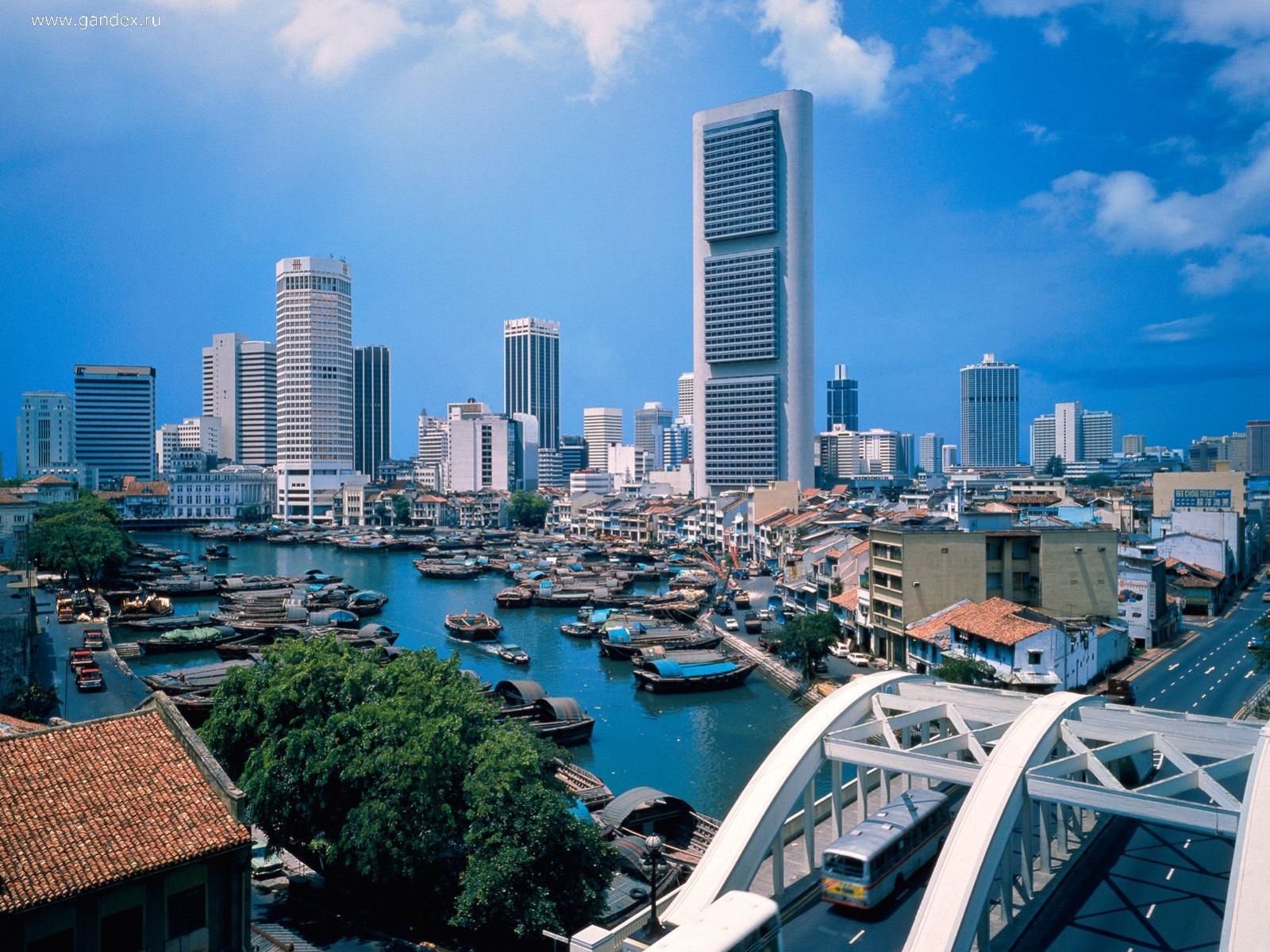 Республіка Сінгапур
Сінгапур входить у першу десятку загальносвітового рейтингу країн з найменшим рівнем корупції і займає перше місце в аналогічному рейтингу азіатських країн. Місцева мафія («Тріади») була жорстоко знищена, рівень злочинності в країні надзвичайно низький, а рівень життя населення один з кращих в Азії.Такі результати досягнено завдяки досить жорстким заходам місцевої влади.
Загальні відомості
Офіційні мови: англійська, китайська (путунхуа), малайська, тамільська
Населення: 5 312 400 осіб
Площа:  622 км² (Київ – 835 км²)
ВВП: 161,947 млрд доларів
ВВП на одну особу: 51 649 долларов
Основна валюта:  (SGD) сінгапурський долар
Республіка Сінгапур - місто держава, розташований на островах у Південно-Східній Азії, відокремлених від південного краю Малайського півострова вузьким Джохорською протокою.
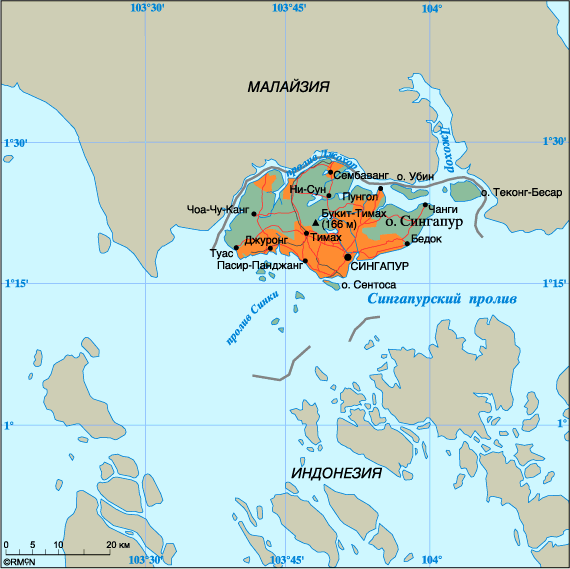 Назва
Сінгапур
Сінга - лев
Пур - місто
Клімат
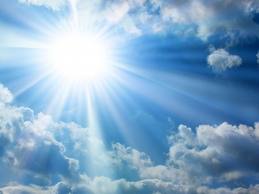 Місто знаходиться майже на екваторі, тому середня температура січня на 1 ° C нижче середньої температури червня. Клімат екваторіальний.
Опадів випадає багато, від 170 до 250 мм на місяць (у Львівській області – 50-70) Найнижча температура в місті становила +19,4 ° C, найвища - +36,0 ° C.
Національності Сінгапуру:
Сінгапур - багатонаціональна держава
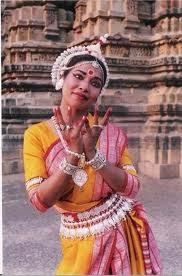 76%  його населення складають китайці
15 % - малайці
6 % - індійці
3 % - представники інших націй
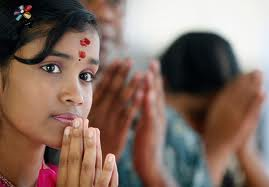 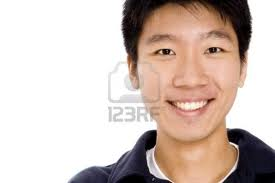 Державний лад
Сінгапур - парламентська республіка. Виконавча влада належить кабінету міністрів на чолі з прем'єр-міністром, президент виконує представницьку роль, іноді може накласти вето на рішення.
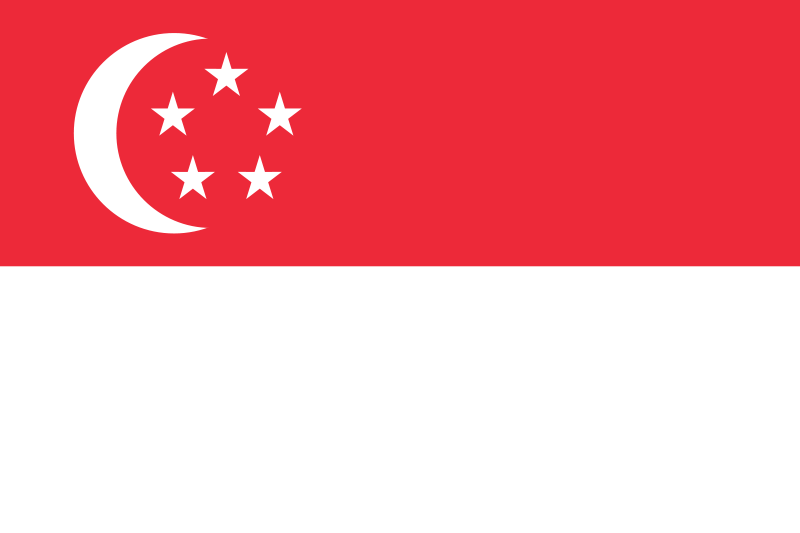 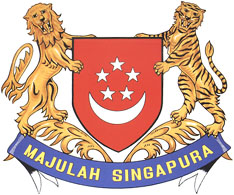 Законодавство
Рівень злочинності в Сінгапурі - один з найнижчих у світі, при цьому закони в Сінгапурі досить суворі. Прояви міжетнічної ворожнечі та ненависті караються, притому враховуються навіть дискусії в Інтернеті.
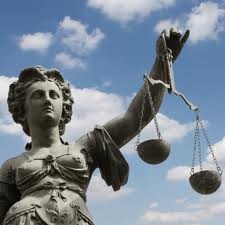 В країні існує смертна кара (через повішення), вона застосовується за найважчі злочини - особливо жорстоке вбивство, торгівлю наркотиками, корупцію, державну зраду та посягання на життя президента.
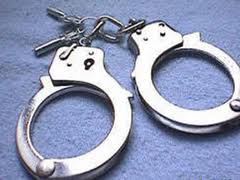 Відпочиваючи в Сінгапурі, важливо знати основні правила поведінки туриста в країні     і намагатися у всьому їх дотримуватися:
-  Якщо перейдете дорогу в недозволеному місці 500 доларів
-  Плюнете на асфальт
-  Будете їхати в машині не пристебнутим
-  Якщо ви закурили в ресторані, автобусі або кінотеатрі, то готуйтеся заплатити штраф в 1000 доларів.
Кинули папірець на асфальт? Будьте готові розлучитися з 500 доларів.
- За жувальну гумку, привезену з собою, вас чекає значний штраф.
- Після 18-00 заборонено їздити в автомобілі одному. Ви повинні підвозити колег по роботі або попутників. Їдете таки один? Штраф - 500 доларів.
Офіційні та національні мови
Національною мовою з історичних причин є малайська мова, і державний гімн співається на малайською. Офіційними мовами є англійська, путунхуа, малайська і тамільська. З моменту здобуття незалежності адміністрація активно користується англійським.
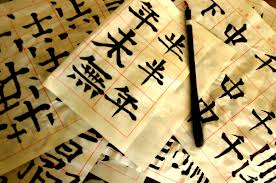 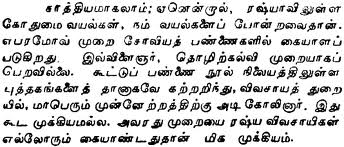 Економіка країни
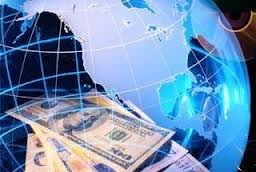 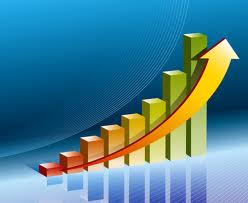 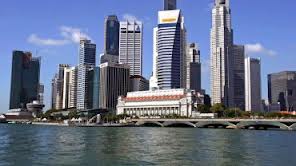 Переваги: сприятливий інвестиційний клімат, висококонкурентне середовище, високоосвічене і дисципліноване населення, високий рівень добробуту. 
Слабкі сторони: залежність від поставок води з Малайзії, дефіцит фахівців, дефіцит площ.
Цікаві факти
- Смуглявий колір шкіри тут не в пошані: в косметичних магазинах засоби по відбілюванню шкіри займають не одну полицю та розташовані на найвидніших місцях.
- В країні існує смертна кара (через повішення), вона застосовується за найважчі злочини - особливо жорстоке вбивство, торгівлю наркотиками, корупцію, державну зраду та посягання на життя президента.
- Кожен автомобіль забезпечується вбудованою сиреною, яка глушить водія, якщо той перевищує швидкість у 80 км / год.
- Кожен сінгапурський водій зобов'язаний розмістити спеціальний датчик під днищем автомобіля, щоб поліція завжди була в курсі всіх його пересувань.
- Крадіжка, насильство, наркотики, хабарі караються стратою у вигляді повішення. За більш легкі злочини передбачені покарання батогом. Закони поширюються і на туристів - в Сінгапурі регулярно страчують бідолах, які мають необережність везти з собою трохи наркотиків для особистого користування.
- Преса підцензурна. Писати про секс і про політику заборонено, хоча проституція є легальною.
- Щоб сінгапурці ставали розумнішими, президент Лі Куан Ю вжив заходів до заохочення правильного вибору партнерів. Чоловіки, які одружуються на жінках з вищою освітою отримують винагороду. Жінки без вищої освіти, які заводять собі другу дитину, платять штраф. Малограмотним настійно рекомендується стерилізуватися, в обмін на значну суму грошей.
Якщо собака гавкає ночами, їй обрізають голосові зв'язки.
А тепер запрошуємо Вас відвідати це прекрасне місто
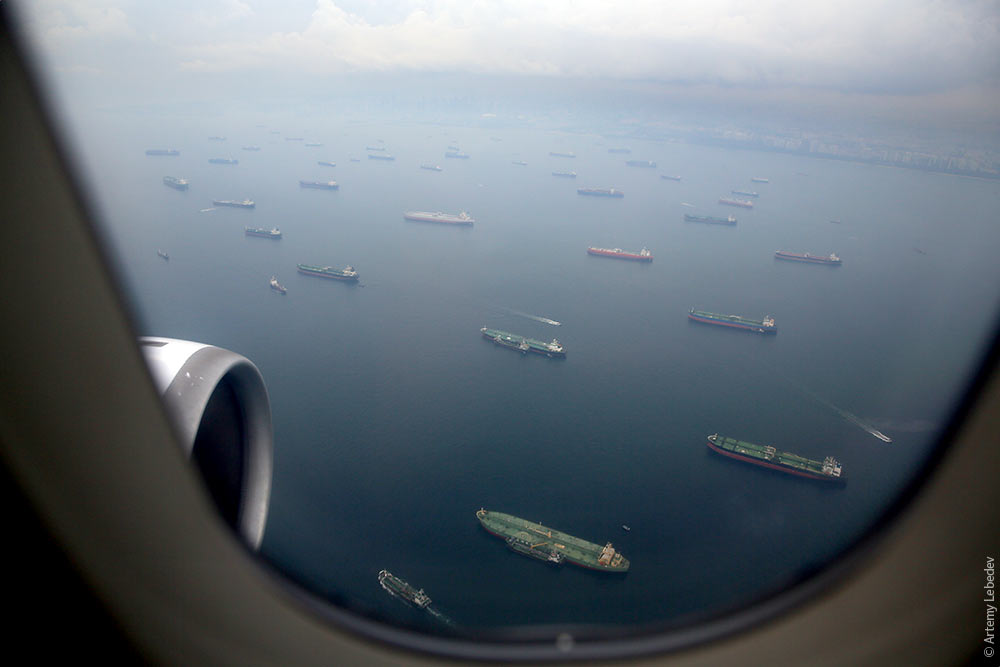 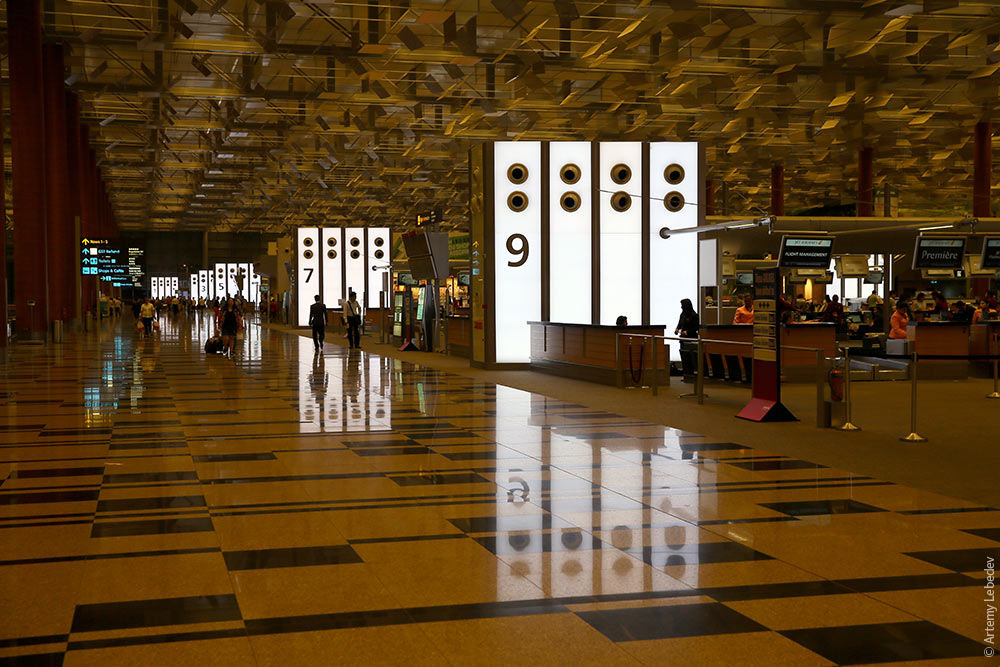 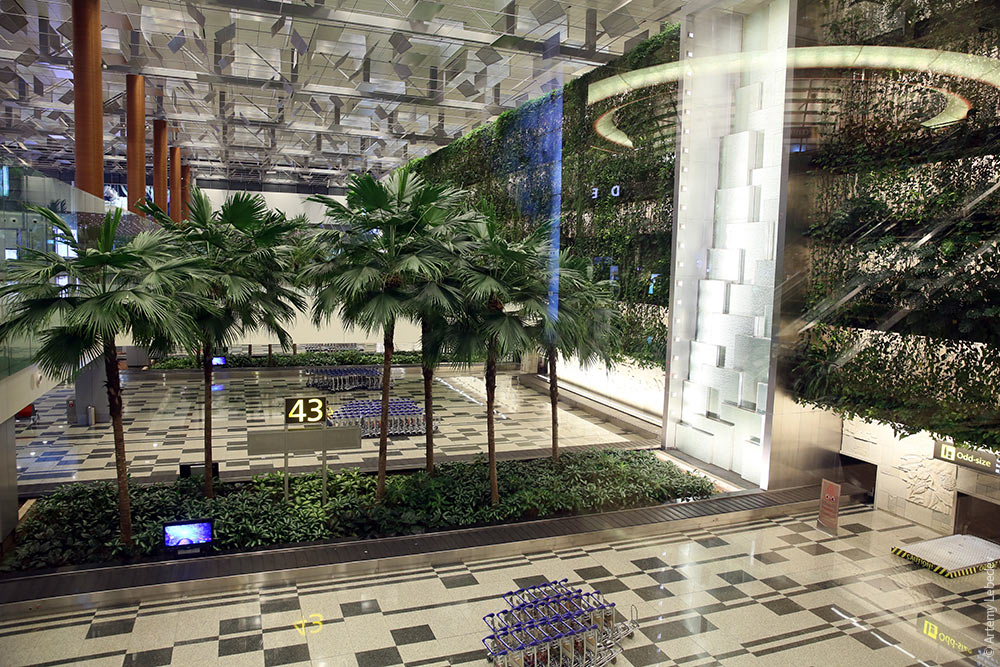 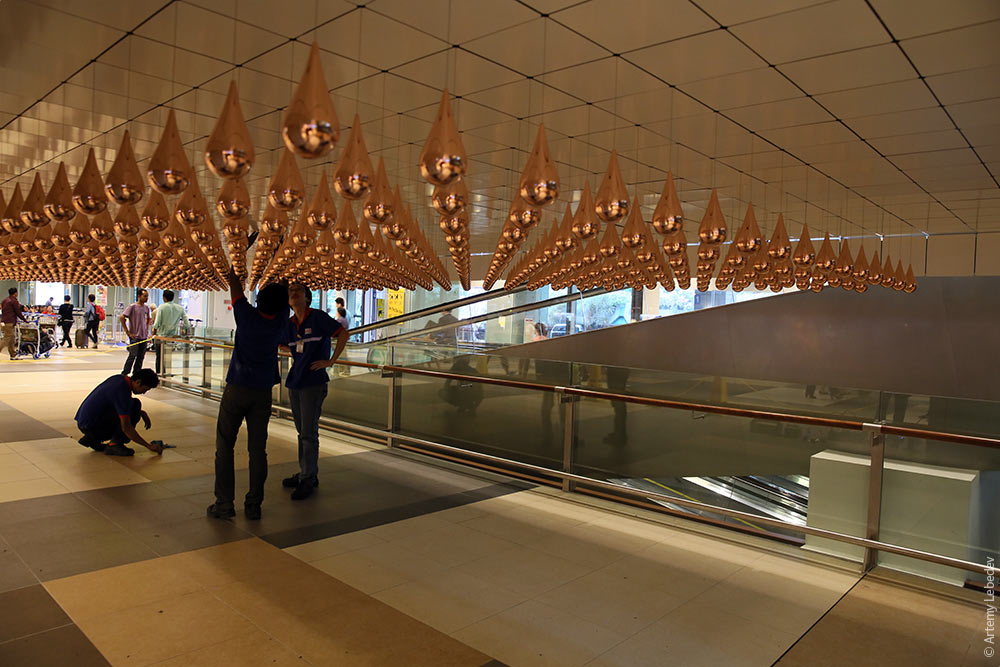 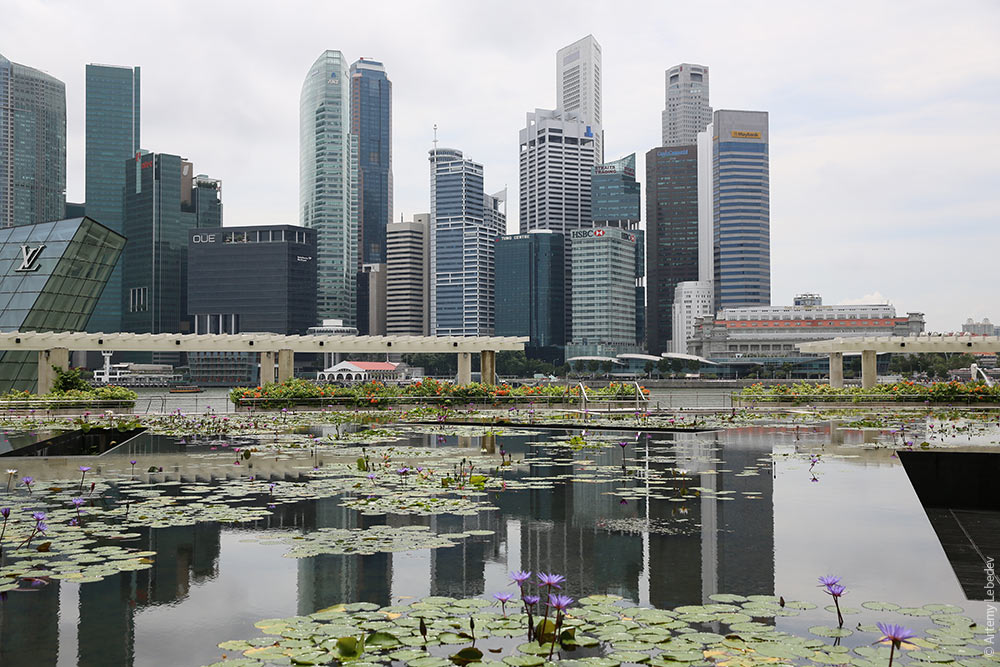 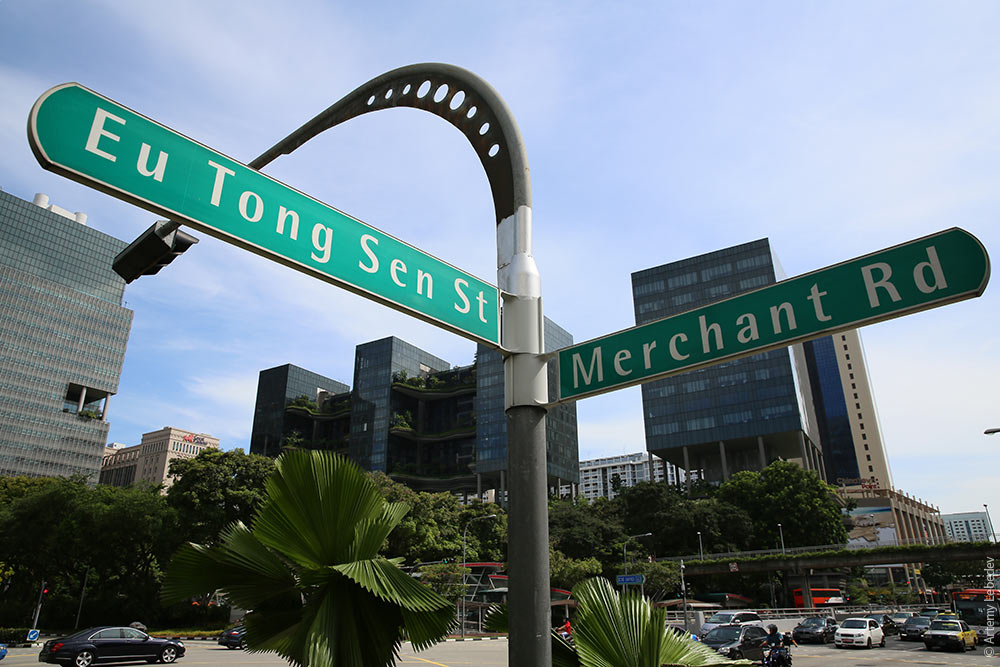 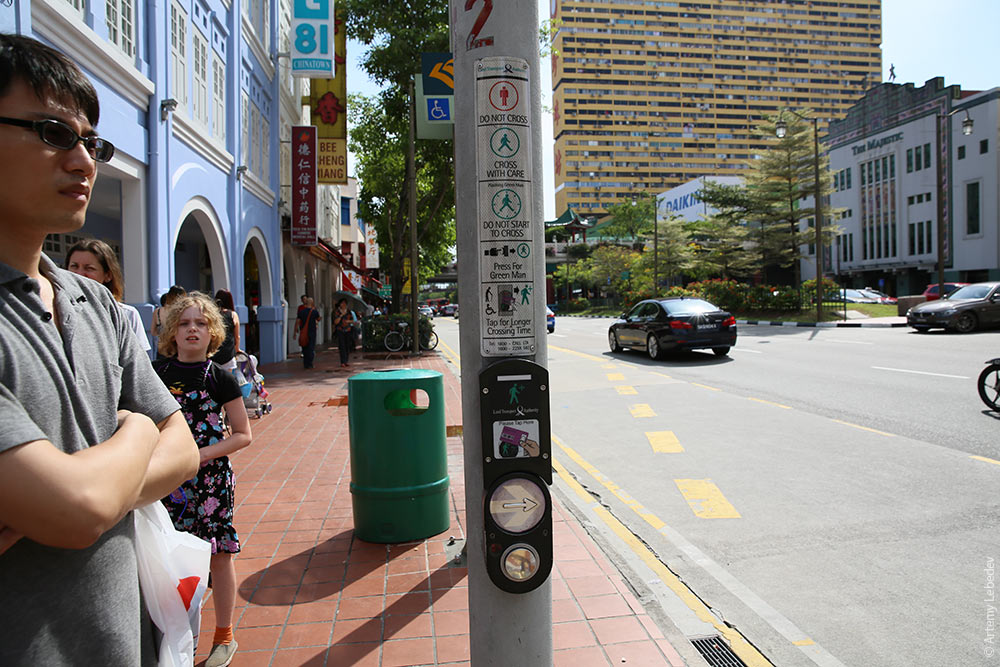 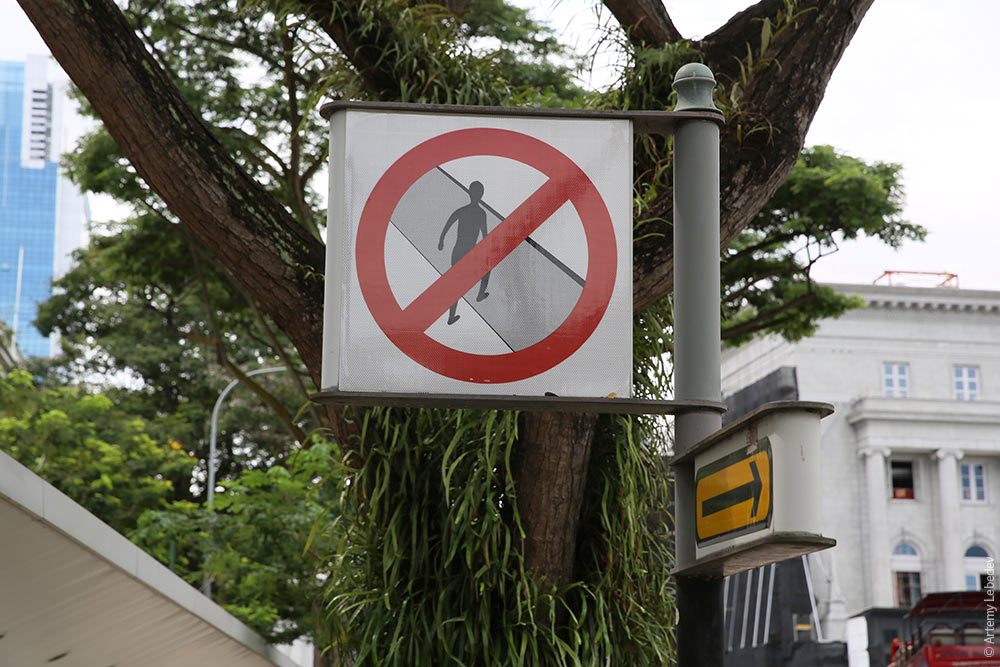 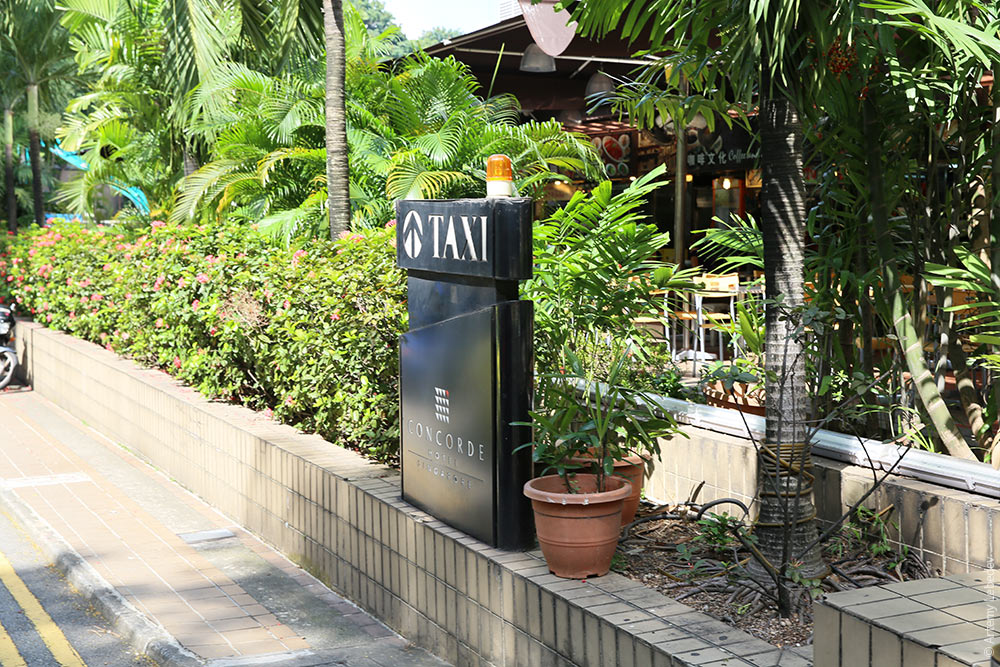 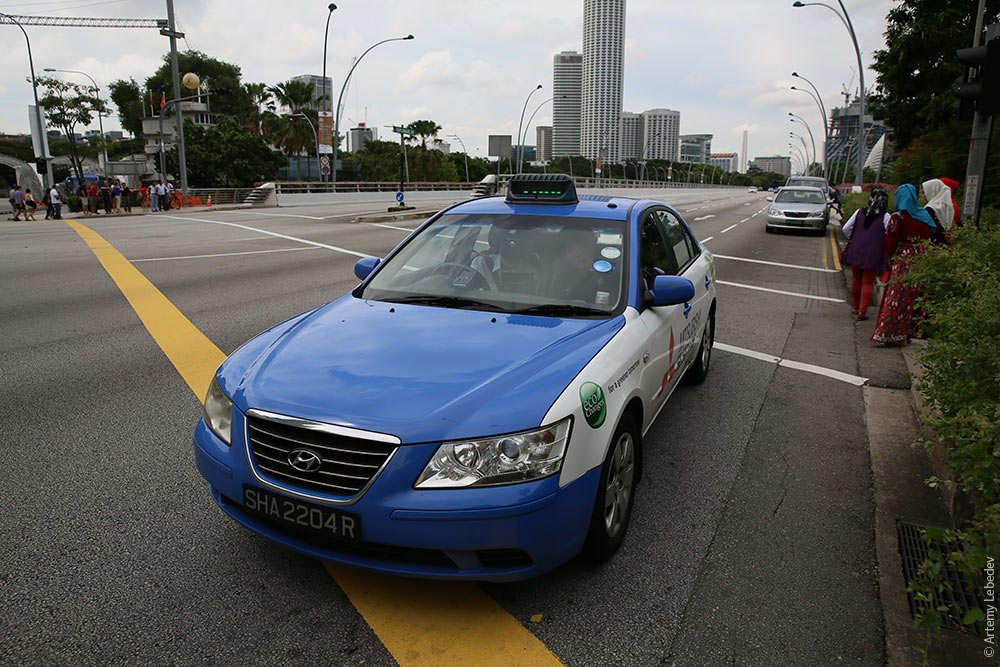 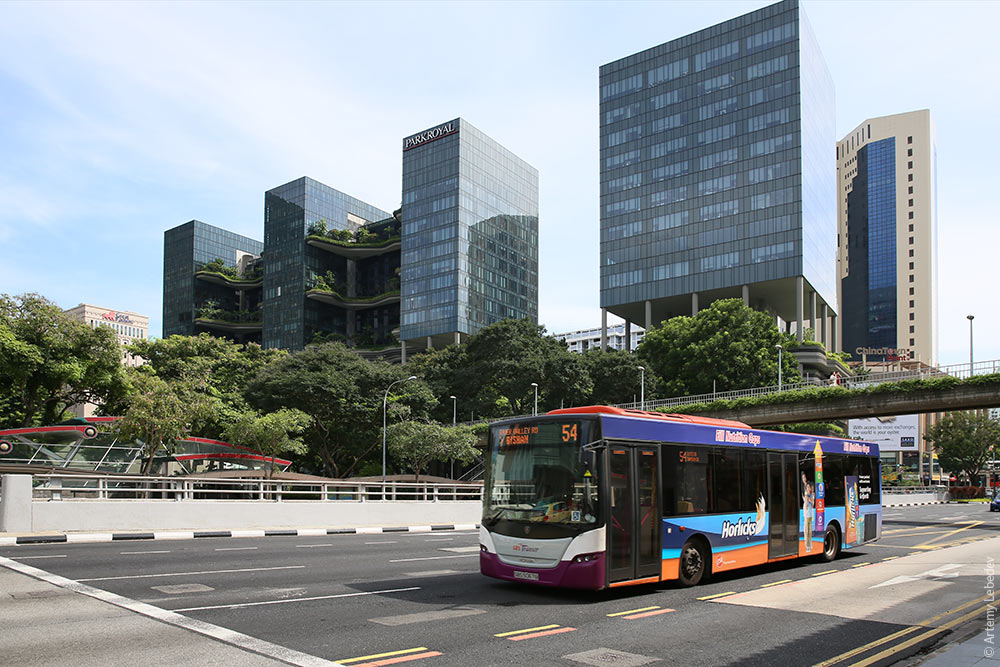 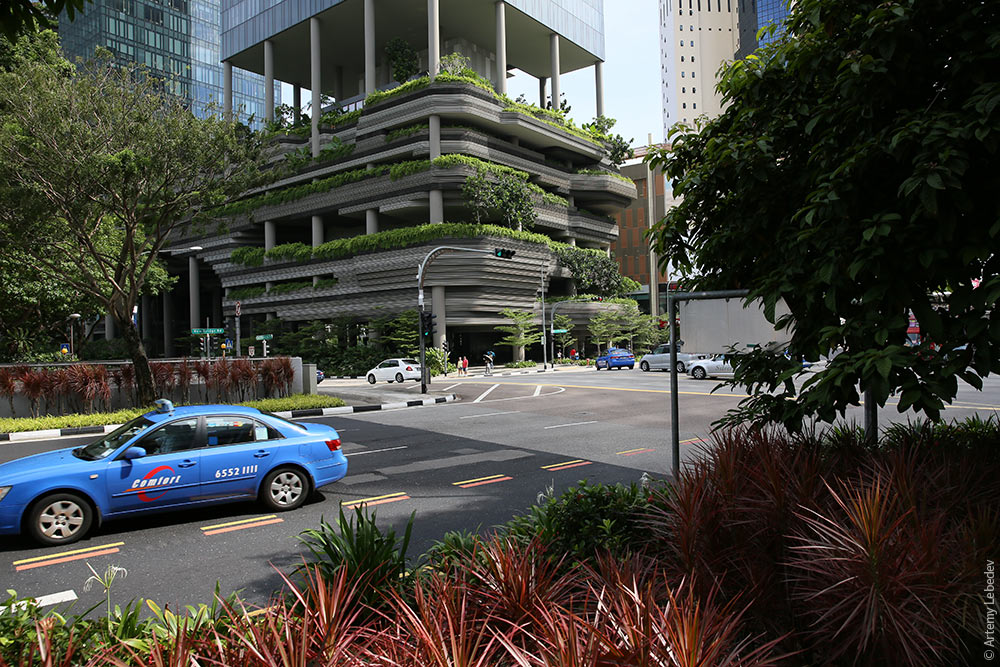 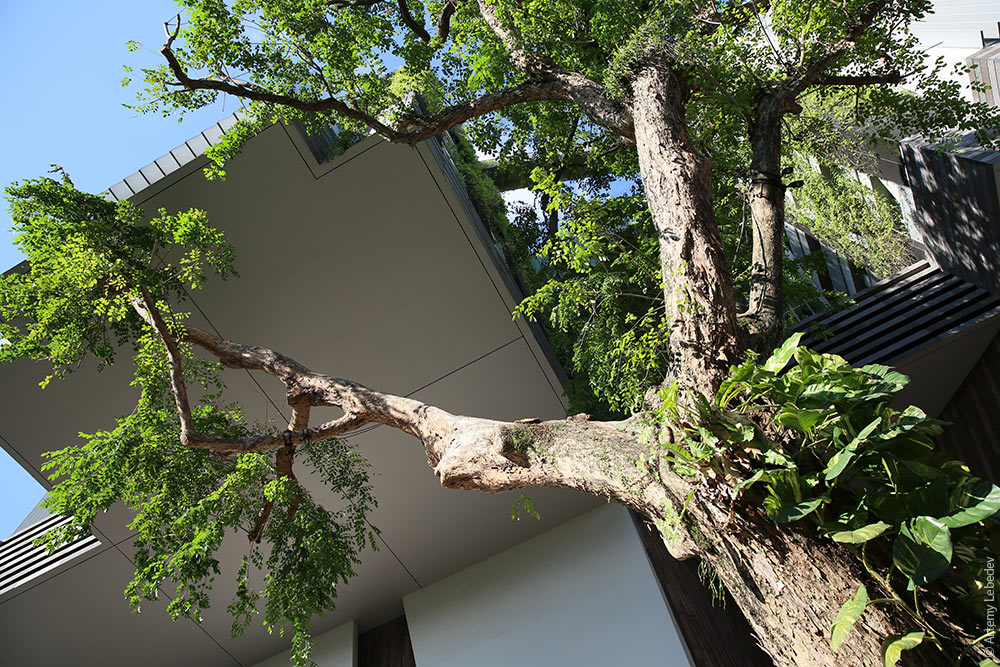 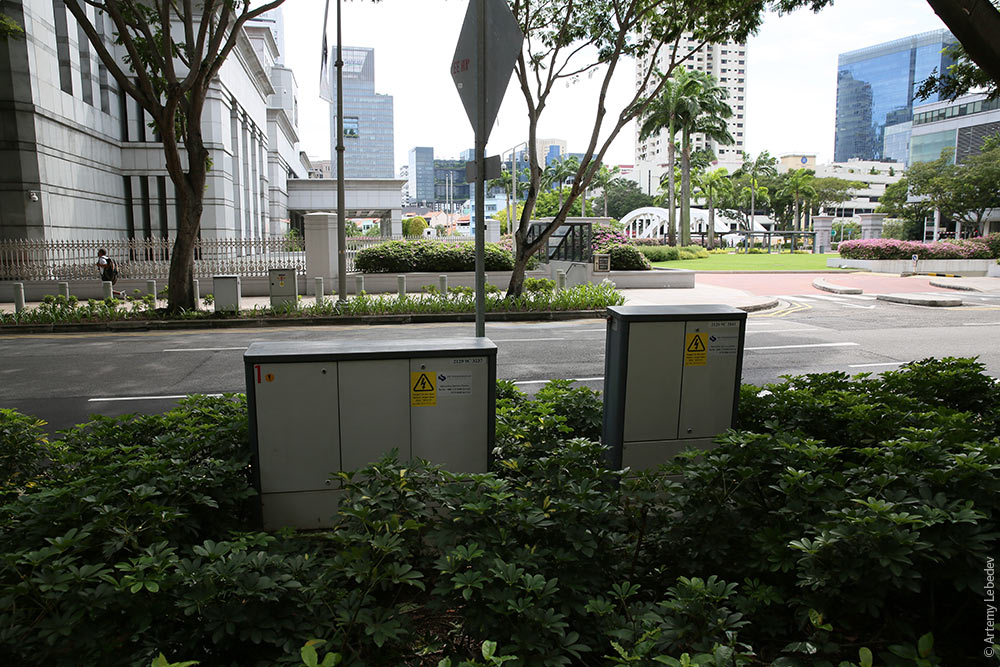 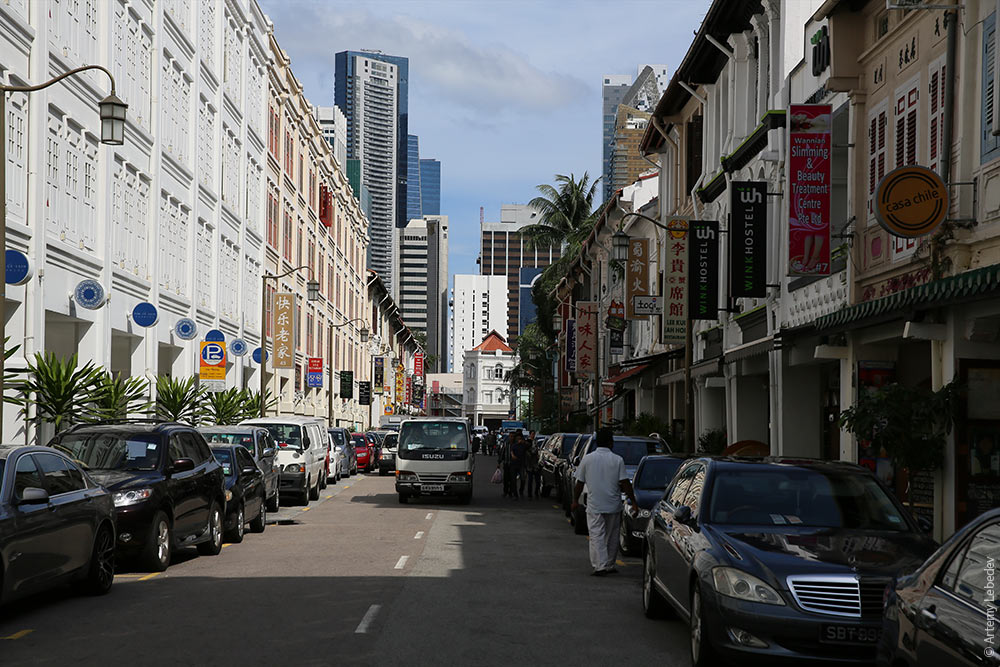 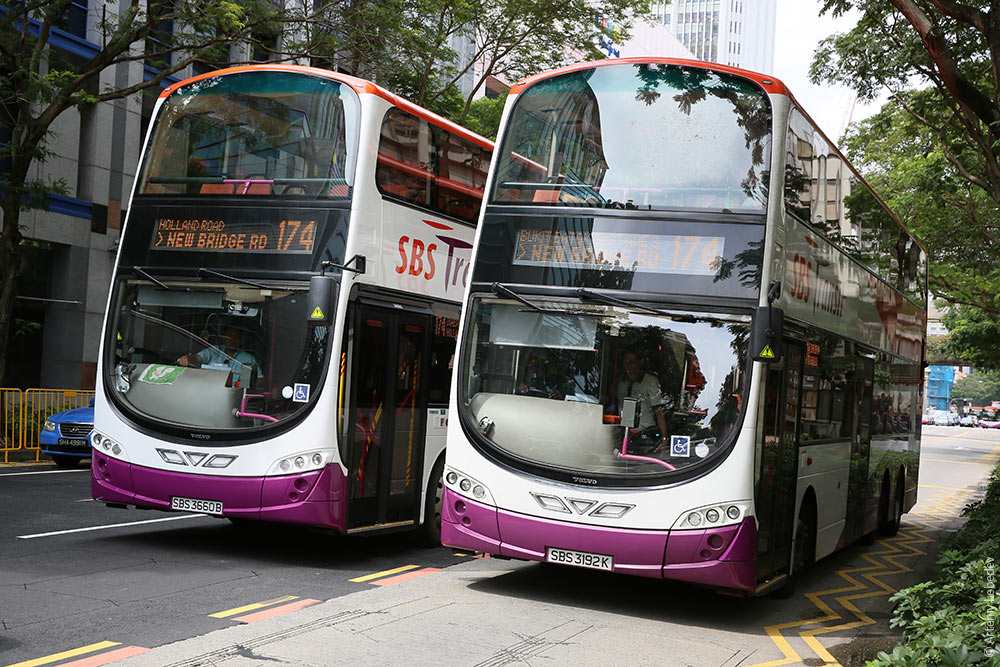 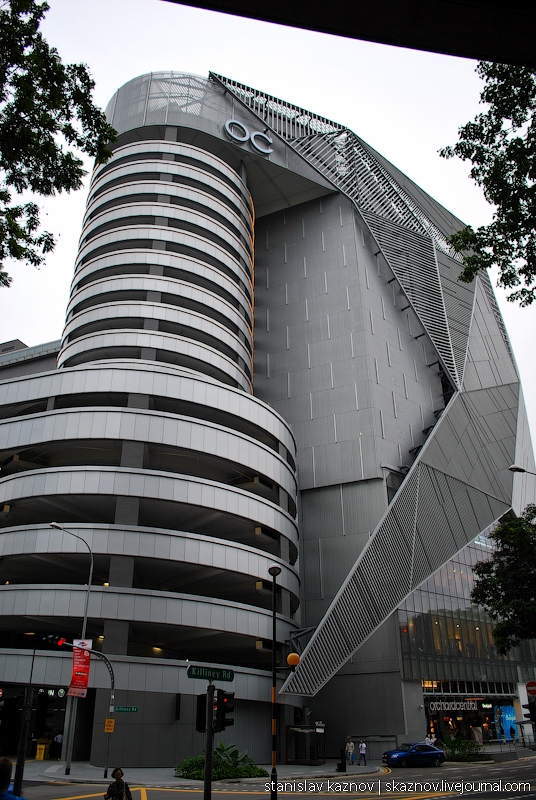 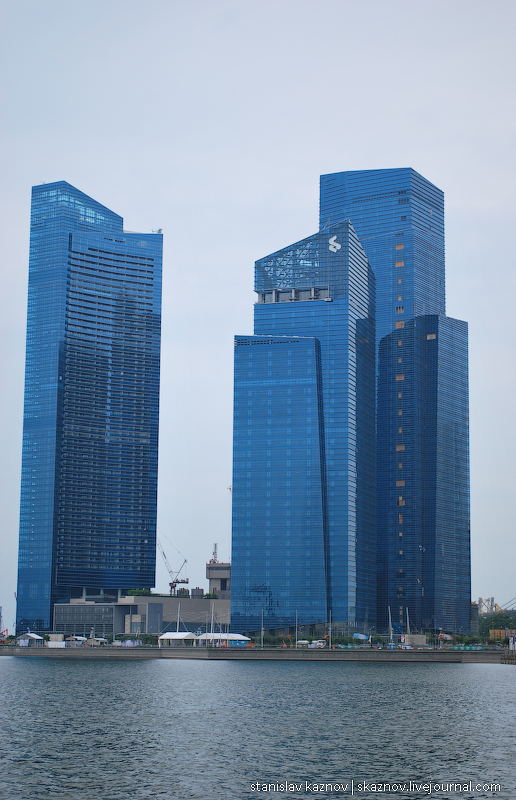 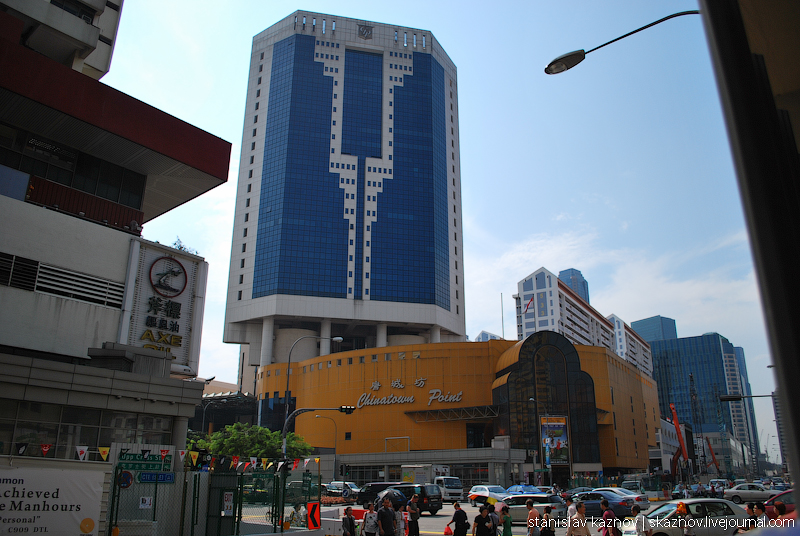 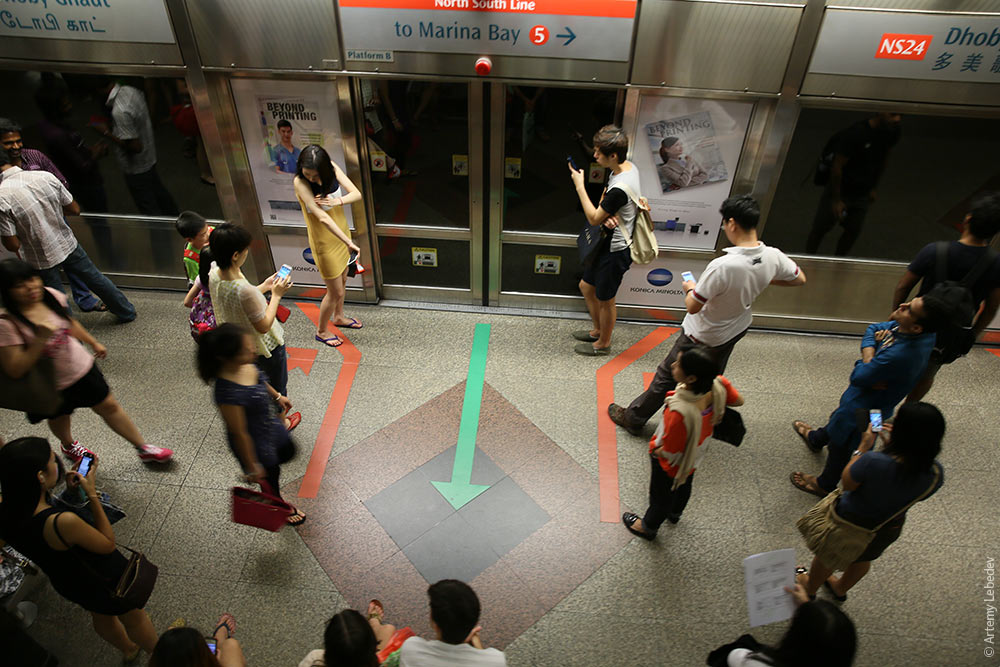 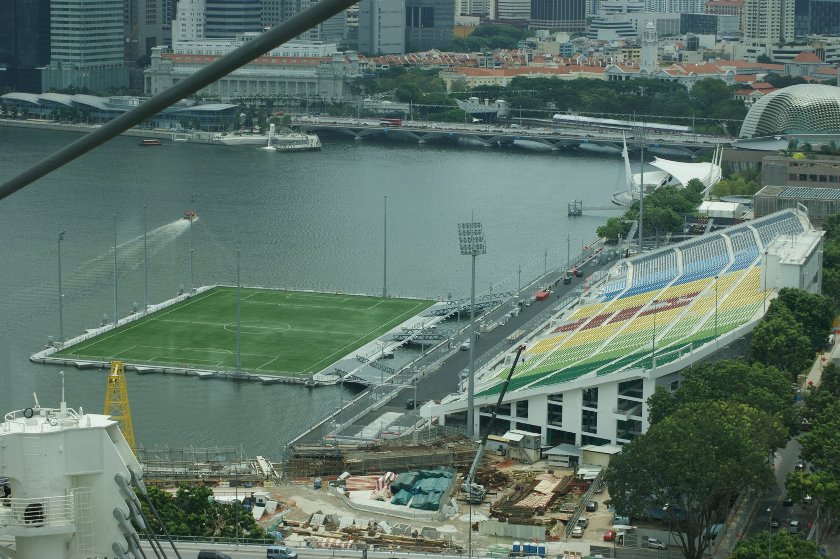 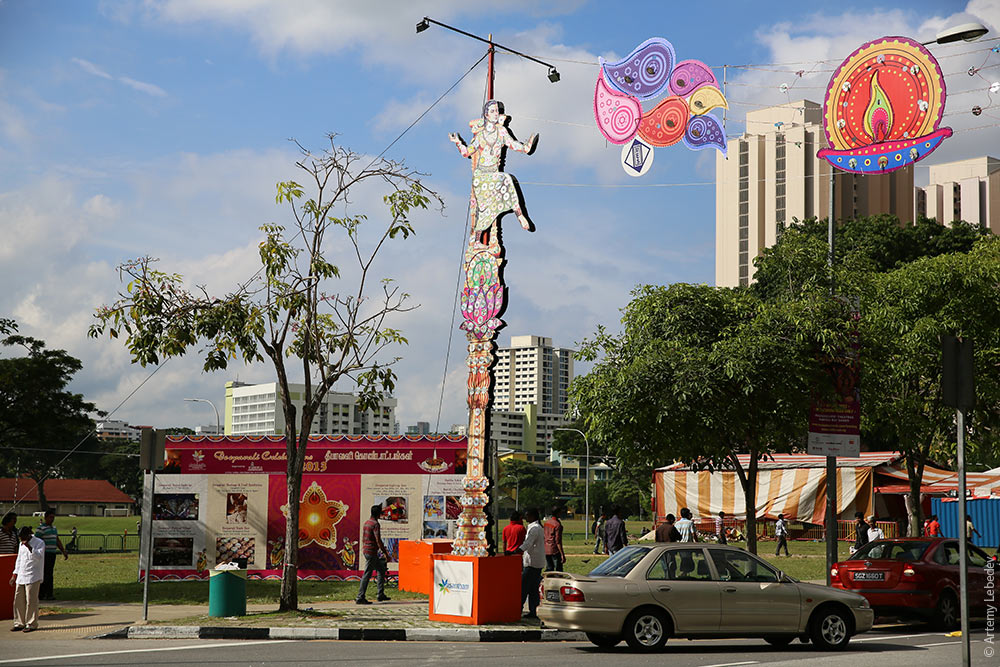 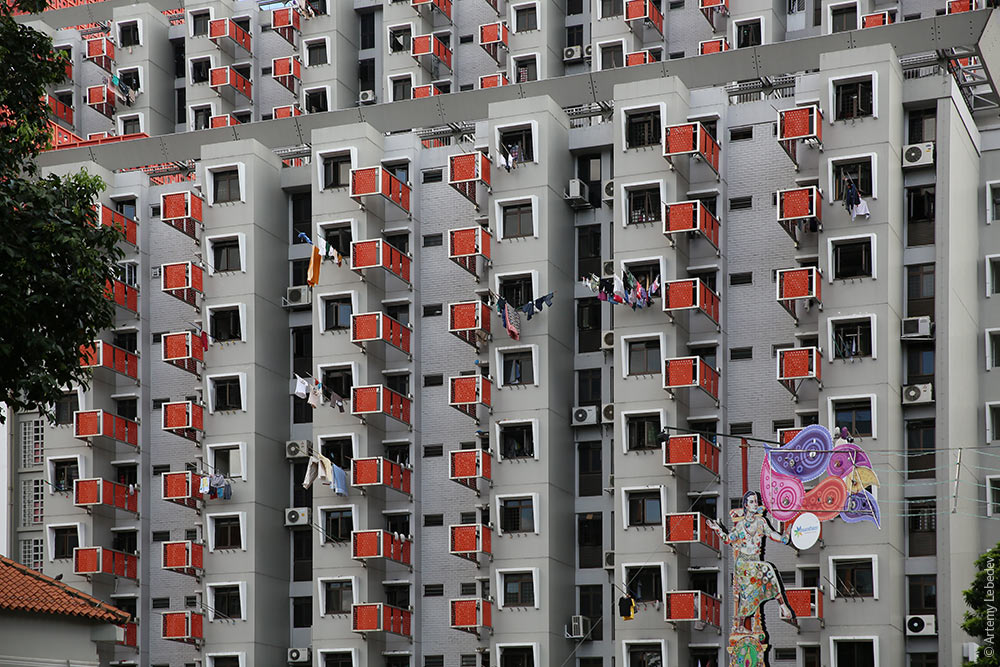 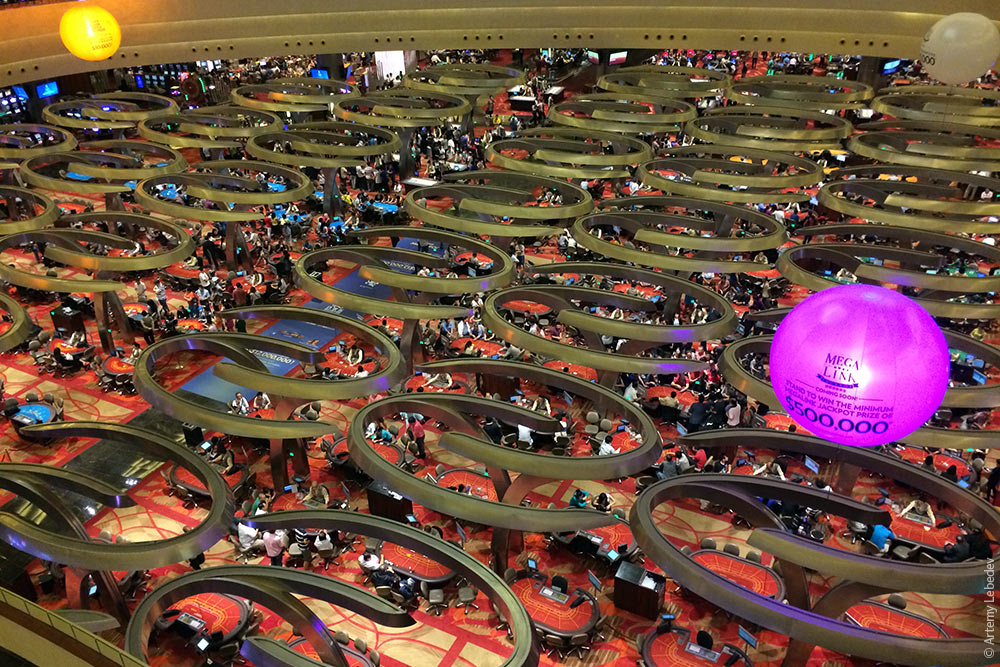 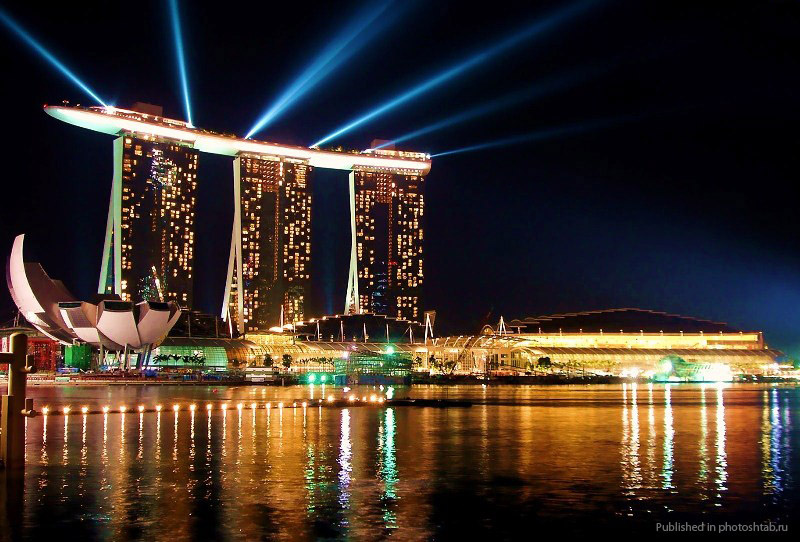 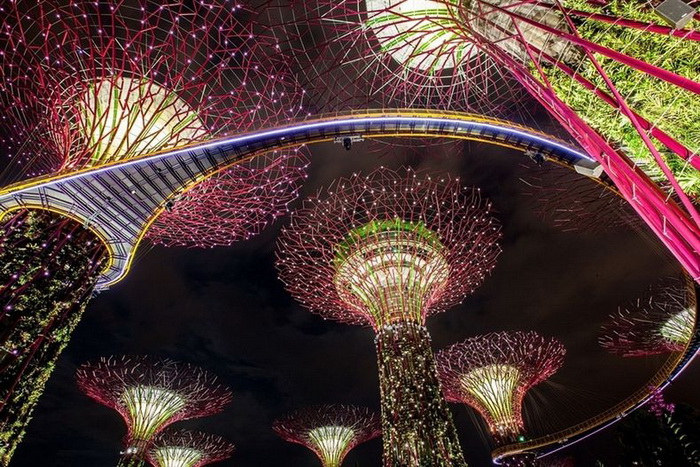 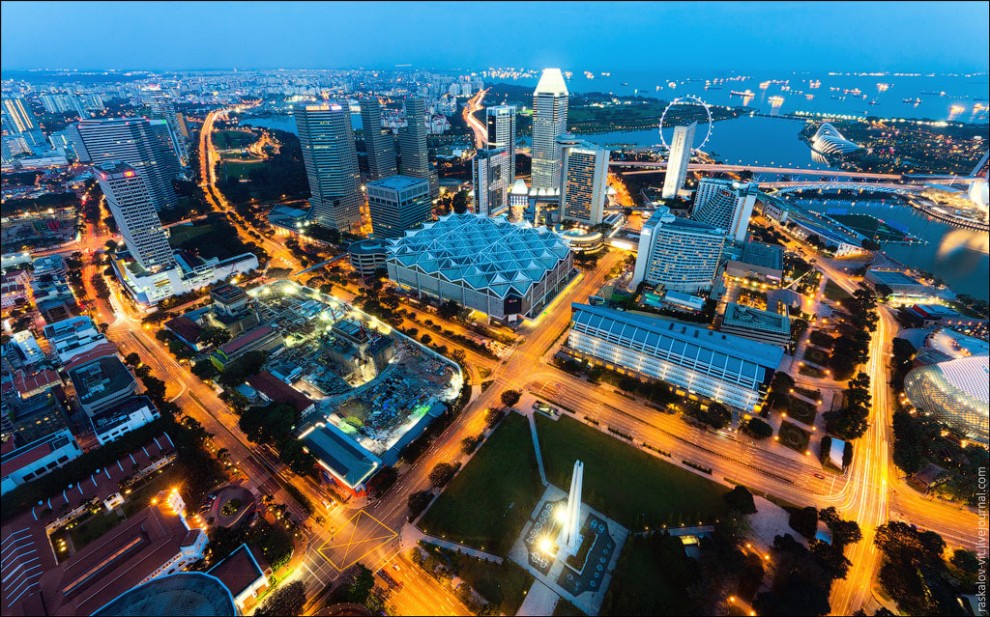 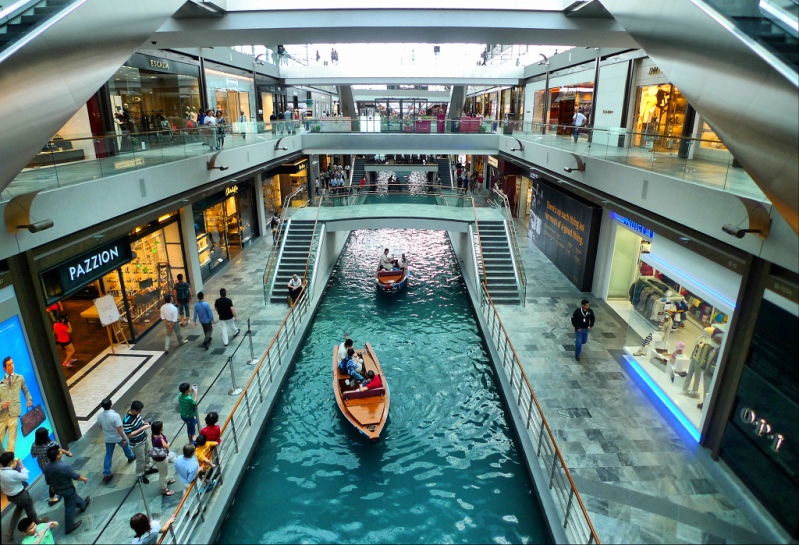 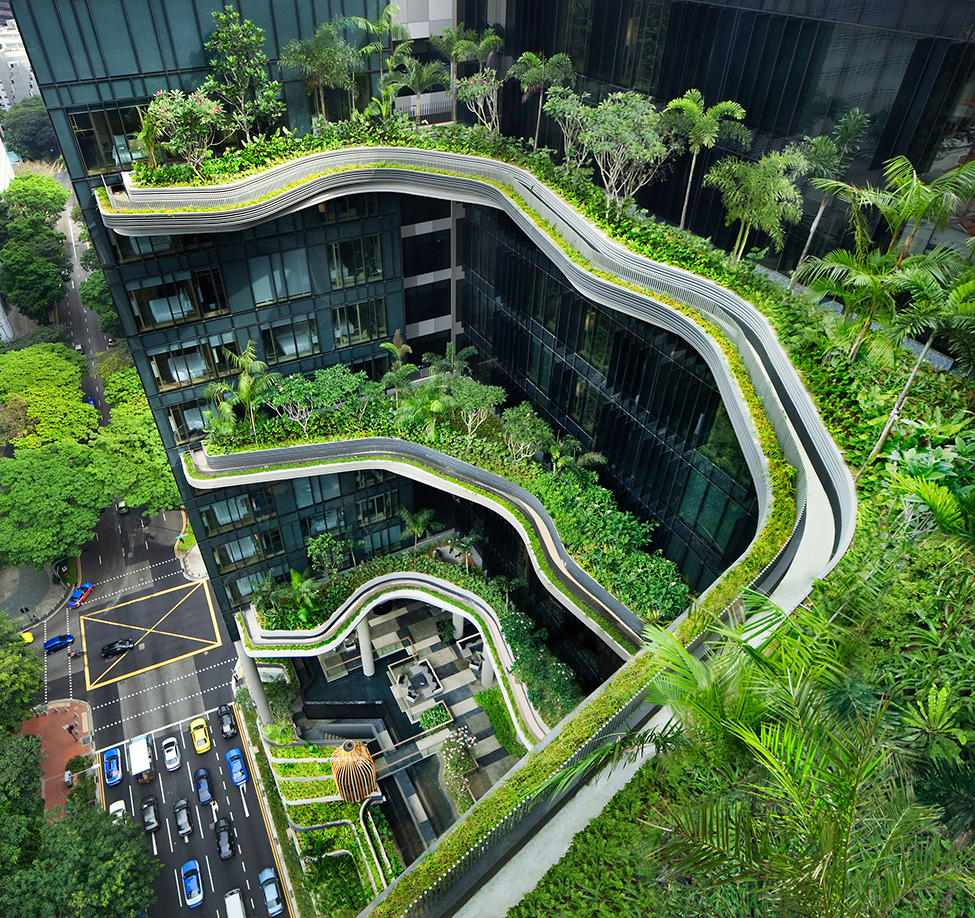 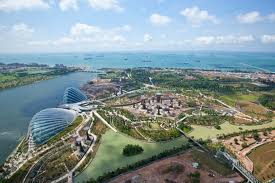 «Сади біля затоки» - найбільша теплиця в  світі з контрольованим кліматом
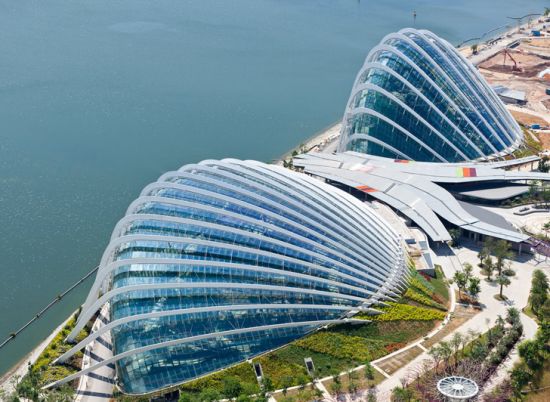 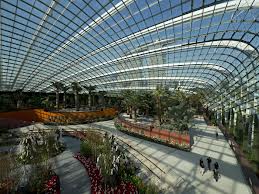 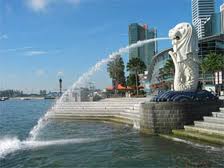 Символ Сінгапура — міфічний персонаж Мерлайон («напівриба-напівлев»)
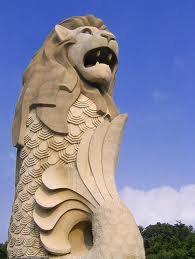 Театр Еспланада - це інтегрований центр мистецтв, що включає театр, театр на відкритому повітрі, концертний зал, театральні студії, галерею, бібліотеку, торговий центр, підземну автостоянку. У безпосередній близькості від нього два конференц-зали, готельні номери найвищого класу, ресторани, місця для стоянки, магазини.
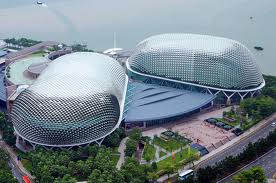 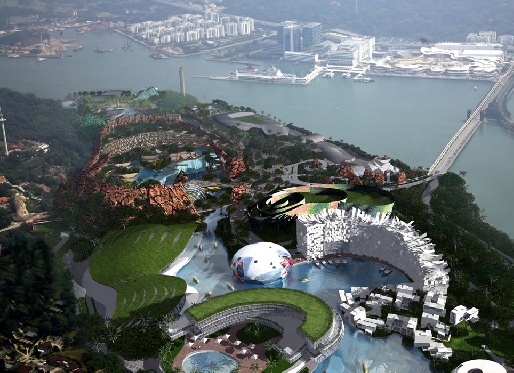 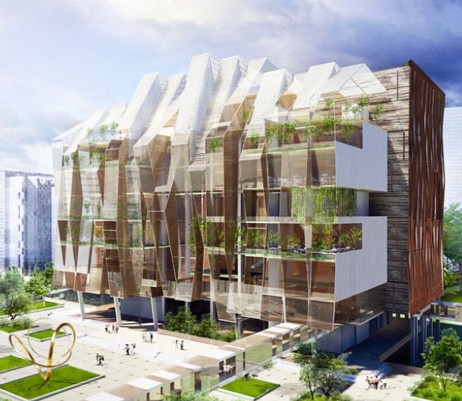 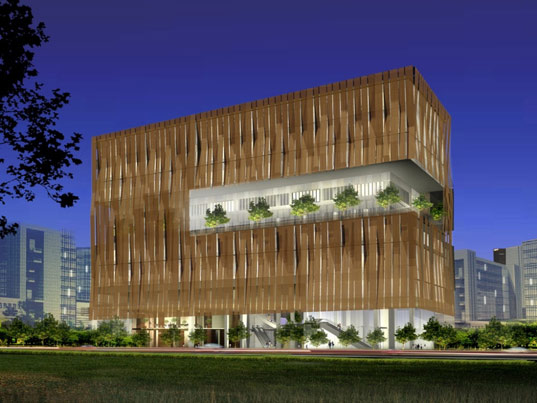 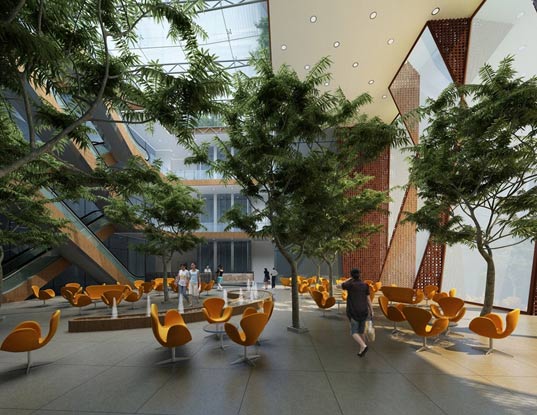 Сінгапур
“Азіатський тигр ”
Місто лева
Європа на екваторі
Азія в мініатюрі
Маленька країна з високими економічними показниками
Ідеали: демократія, мир, прогрес, справедливість, рівність
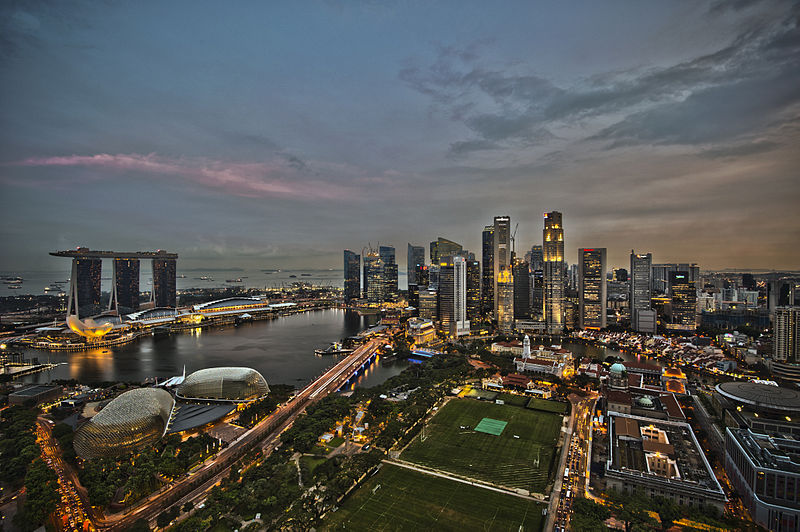 Дякую за увагу